Антикоррупционное поведение работников. Ответственность за совершение коррупционных правонарушений
Подготовил: Старкова Людмила Николаевна – главный специалист  сектора по профилактике коррупционных и иных правонарушений отдела по вопросам государственной службы и кадров администрации Выборгского района Санкт-Петербурга
Администрация Выборгского района Санкт-Петербурга, 2020
Нормативные правовые акты
Федеральный закон РФ от 25 декабря 2008 года 
№ 273-ФЗ «О противодействии коррупции»

Указ Президента РФ от 29.06.2018 № 378 
«О Национальном плане противодействия коррупции на 2018 - 2020 годы»
2
Принципы антикоррупционного поведения
3
Антикоррупционное поведение работника
При поступлении на работу в учреждение предоставлять о себе достоверные и полные сведения. Предоставления подложных документов или заведомо ложных сведений недопустимо
Принимать меры по недопущению любой возможности возникновения конфликта интересов
Не должен ни просить, ни принимать подарки (услуги, приглашения и любые другие выгоды), предназначенные для него или для его семьи, родственников, способные повлиять на его отношение к выполняемым служебным обязанностям
4
Антикоррупционное поведение работника
4. Уведомлять в письменной форме своего непосредственного начальника, директора учреждения о фактах склонения к совершению коррупционных правонарушений, что является должностной (служебной) обязанностью работника учреждения
5. Не разглашать и не использовать в личных корыстных целях сведения, отнесенные в соответствии с федеральным законом к сведениям конфиденциального характера, или служебную информацию, ставшие известными работнику в связи с исполнением трудовых обязанностей
6. Не использовать служебную информацию, коммерческую тайну, ставшую известной работнику при выполнении трудовых обязанностей, в случае увольнения и работы в другой организации, либо при совмещении трудовой деятельности.
5
Обязанности руководителя учреждения
(выдержка из должностной инструкции)
35. Обеспечивать проведение антикоррупционной работы в учреждении.
36. Не разглашать сведения, составляющие государственную и иную охраняемую федеральным законом тайну, а также сведения, ставшие ему известными в связи с исполнением должностных обязанностей, в том числе сведения, касающиеся частной жизни и здоровья граждан или затрагивающие их честь и достоинство.
37. Представлять в установленном порядке предусмотренные Законом Санкт-Петербурга «О представлении гражданами, претендующими на замещение должностей руководителей государственных учреждений Санкт-Петербурга, и руководителями государственных учреждений Санкт-Петербурга сведений о доходах, об имуществе и обязательствах имущественного характера» сведения о себе и членах своей семьи;
38. Сообщать учредителю учреждения о личной заинтересованности при исполнении должностных обязанностей, которая может привести к конфликту интересов. Принимать меры по недопущению любой возможности возникновения конфликта интересов;
39. Соблюдать обязанности, запреты и ограничения, установленные Федеральным законом «О противодействии коррупции» и принятыми в соответствии с ним нормативными правовыми актами Российской Федерации;
40. Не допускать в учреждении подчиненность и (или) подконтрольность лиц, находящихся в отношении родства или свойства;
41. Не допускать возможность принятия сотрудниками учреждения единоличных управленческих, организационно-распорядительных, финансовых и иных решений в отношении лиц, состоящих с ним в родстве или свойстве, способных привести к конфликту интересов.
6
Примеры коррупционного поведения работника
получение в связи с исполнением трудовых обязанностей вознаграждения от физических и юридических лиц (подарки, денежное вознаграждение, ссуды, услуги, оплата развлечений, отдыха, транспортных расходов и иные вознаграждения)
разглашение сведений конфиденциального характера или служебной информации, ставших ему известными в связи с исполнением должностных обязанностей
обращение к работникам учреждения с просьбами, нарушающими установленный порядок осуществления служебной деятельности, предоставления определенных услуг
допущение при общении с гражданами высказываний, действий, жестов, позволяющих трактовать их как намек на взятку либо провоцирующих на иные проявления коррупции
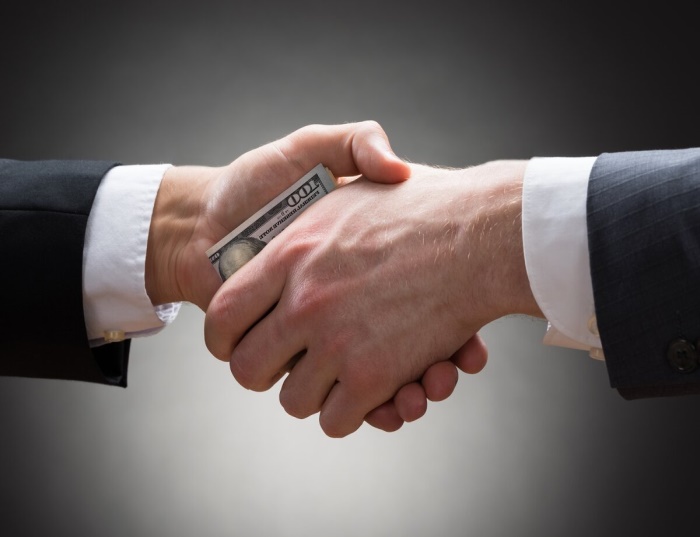 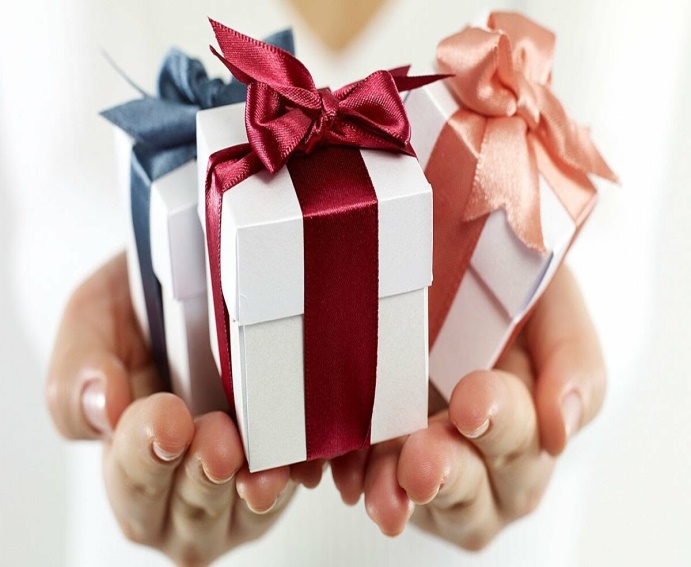 7
Примеры коррупционного поведения работника
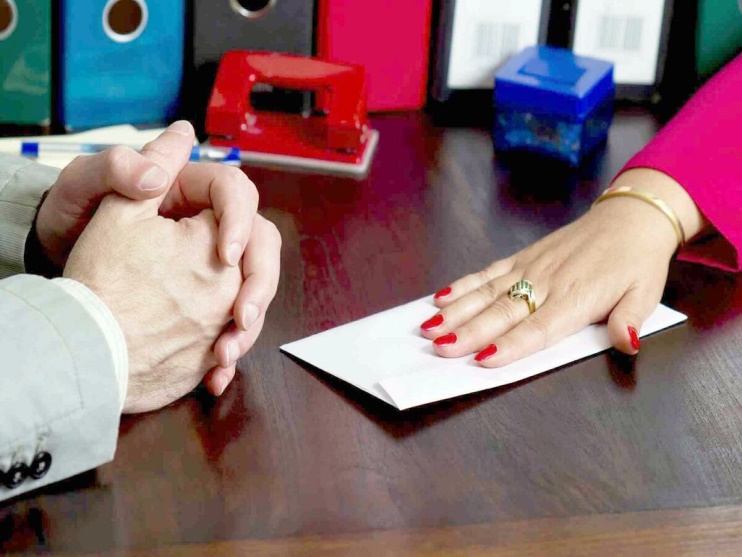 допущение действий, связанных с влиянием каких-либо личных, имущественных (финансовых) и иных интересов, препятствующих добросовестному исполнению должностных обязанностей
использование своего служебного положения для оказания влияния на деятельность учреждения, должностных лиц и граждан при решении личных вопросов
оказание предпочтения каким-либо общественным или религиозным объединениям, профессиональным или социальным группам, организациям и гражданам
использование должностных полномочий в интересах политических партий, других общественных объединений, религиозных объединений, юридических и физических лиц 
исполнение данного ему неправомерного поручения
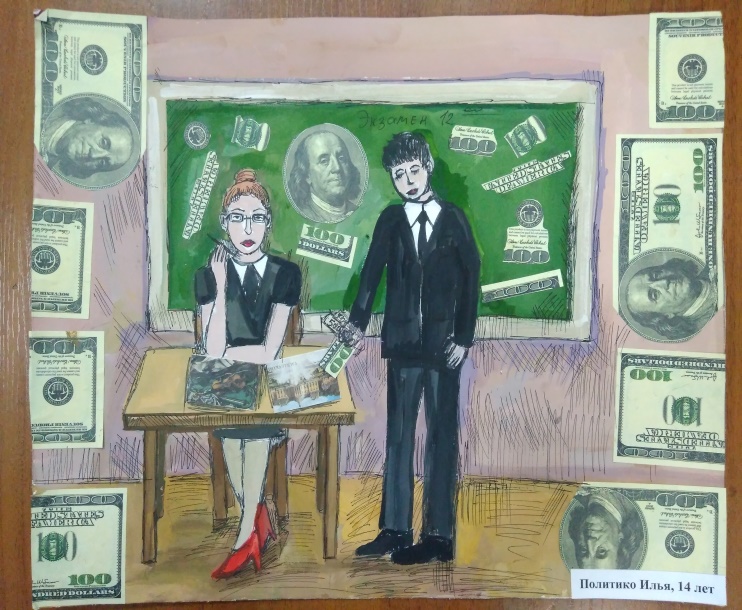 8
Ответственность
9
Уголовная ответственность
Умышленные деяния, предусмотренные Уголовным Кодексом Российской Федерации:
-    мошенничество (статья 159);
-    присвоение или растрата (статья 160);
-    коммерческий подкуп (статья 204);
-    злоупотребление должностными полномочиями (статья 285);
-    нецелевое расходование бюджетных средств (статья 285.1);
-    превышение должностных полномочий (статья 286);
-    получение взятки (статья 290);
-    дача взятки (статья 291);
-    посредничество во взяточничестве (статья 291.1);
-    служебный подлог (статья 292);
-    провокация взятки либо коммерческого подкупа (статья 304)
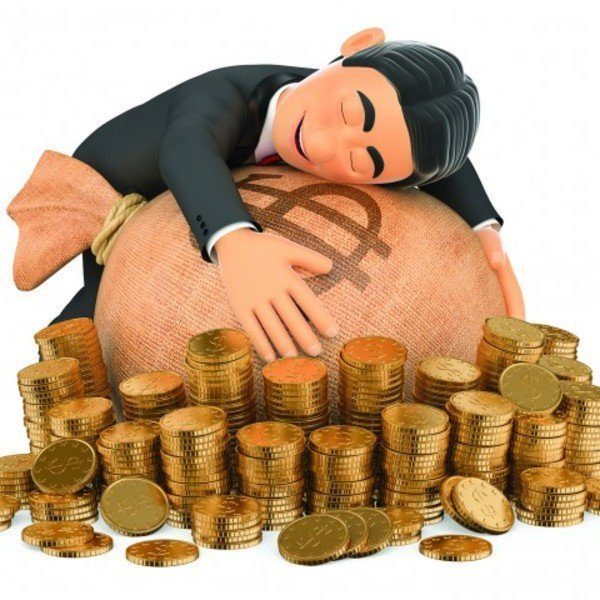 10
Виды наказания 
(уголовная ответственность)
-    штраф;
-    лишение права занимать определенные должности или заниматься определенной деятельностью;
-    обязательные работы;
-    исправительные работы;
-    принудительные работы;
-    ограничение свободы;
-    лишение свободы на определенный срок.
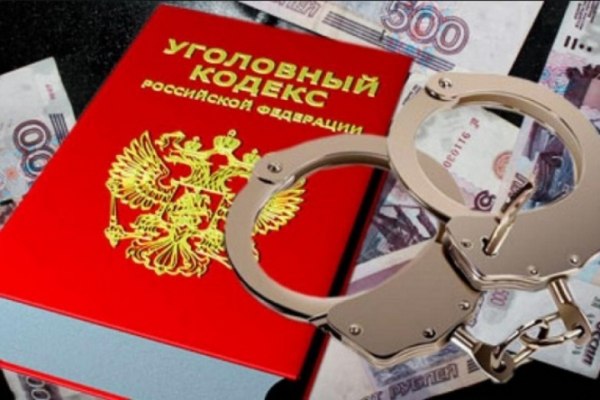 11
Административная ответственность
- Мелкое хищение» (в случае совершения соответствующего действия путем присвоения или растраты) (статья 7.27)
- Несоблюдение требований законодательства о контрактной системе в сфере закупок товаров, работ, услуг для обеспечения государственных и муниципальных нужд при принятии решения о способе и об условиях определения поставщика (подрядчика, исполнителя) (статья 7.29)
- Нарушение порядка осуществления закупок товаров, работ, услуг для обеспечения государственных и муниципальных нужд (статья 7.30)
- Нарушение порядка заключения, изменения контракта (статья 7.32)
- Незаконное вознаграждение от имени юридического лица (статья 19.28)
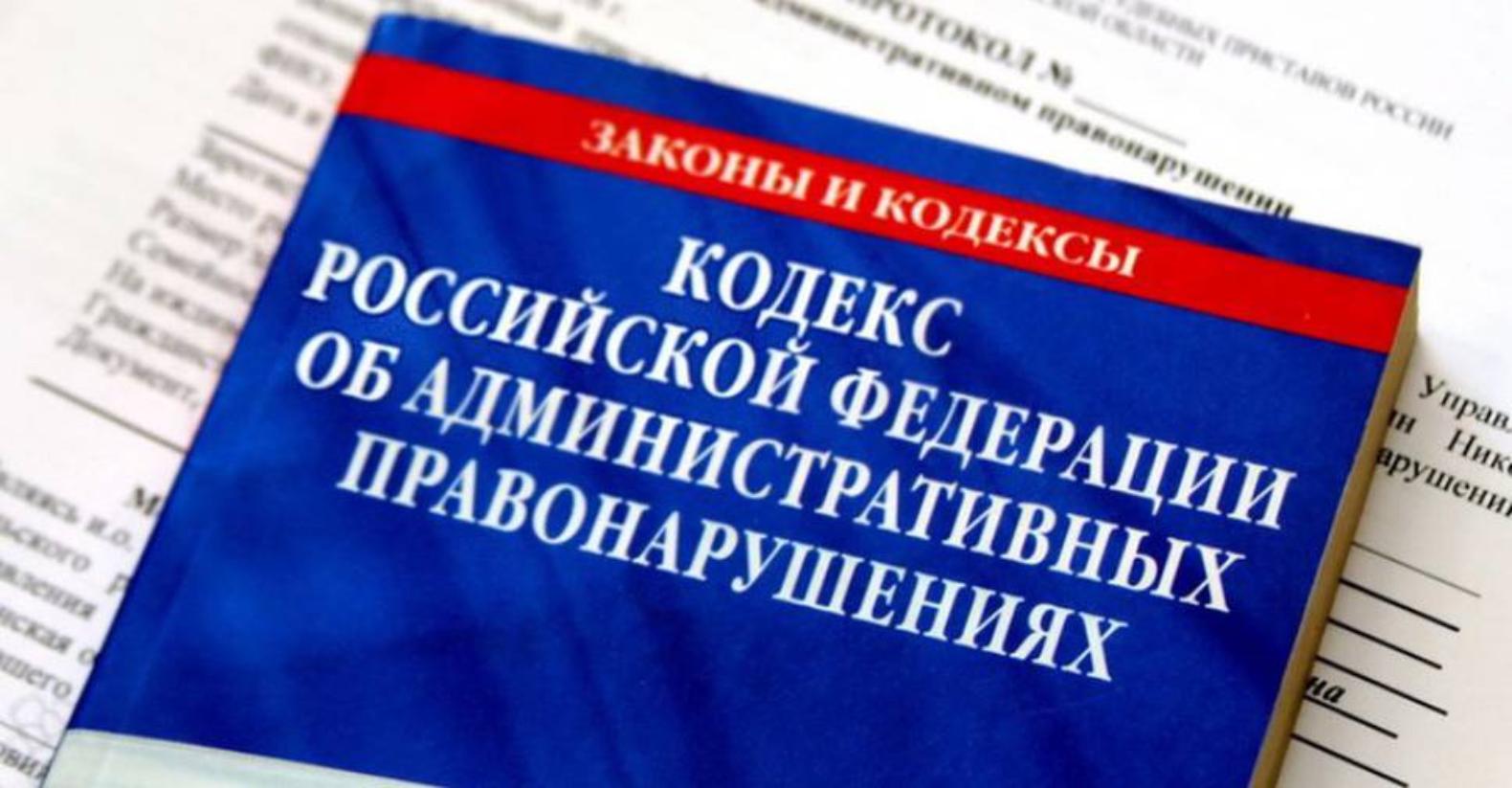 12
Виды наказания 
(административная ответственность)
-    административный штраф;
-    административный арест;
-    дисквалификация.
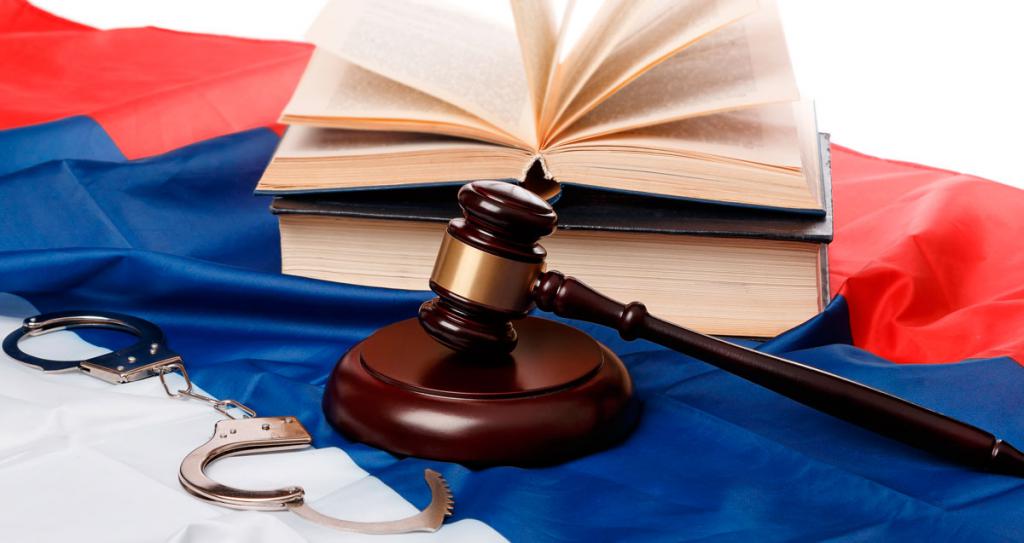 13
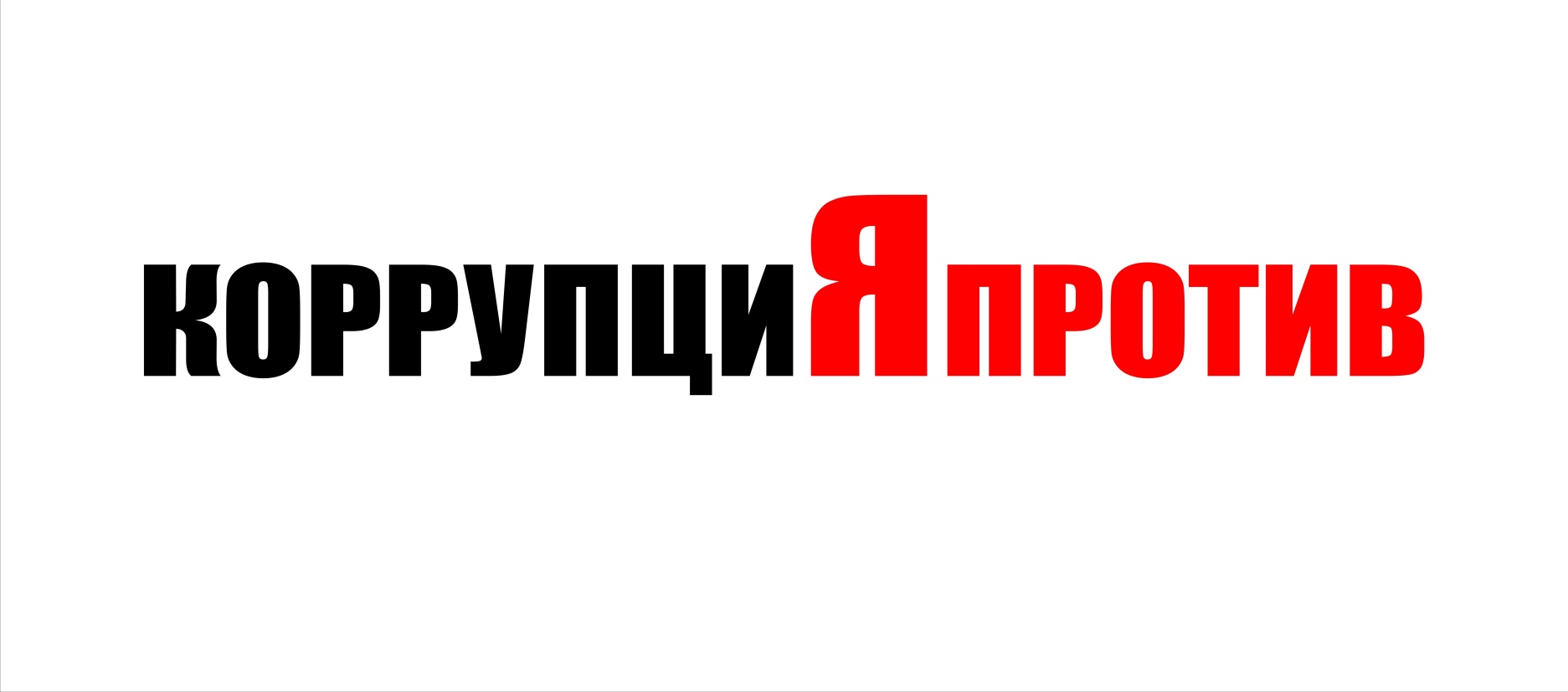 14